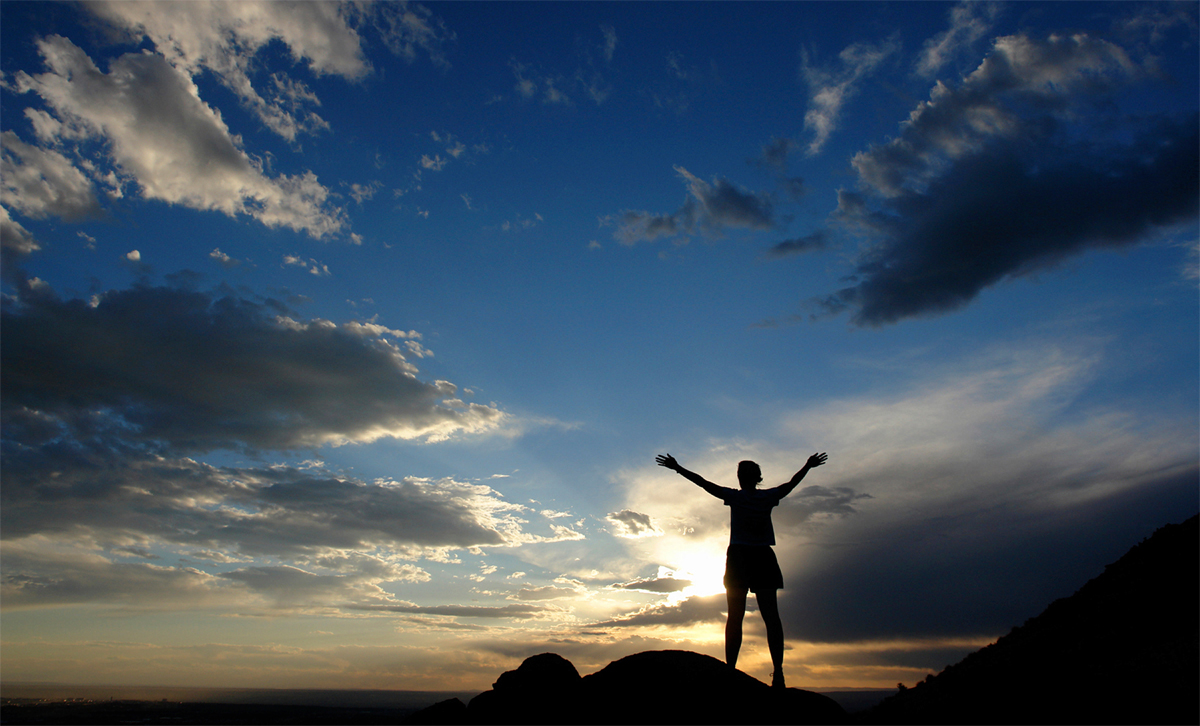 End-of-life Decision-making in Critical Care: minimising the suffering

				Deborah Sundin
				School of Nursing and Midwifery
End-of-life Decision-making in Critical Care:
Minimising the suffering
Deborah Sundin
School of Nursing and Midwifery
Background
History & the problem
Aim
Investigate interactions around end-of-life (ELD) making in Critical Care with a view to developing strategies which minimize the associated avoidable suffering for the decision-makers
Suffering is
Ubiquitous
Subjective
‘Part of the universal human experience
	 (Travelbee, 1971;Cassell, 1991; Younger, 1995;  Pollard, 2002).
Avoidable suffering
Suffering related to those negative aspects of an experience which are predictable and might therefore be mitigated or avoided through the planning, development and use of appropriate strategies.
The Question
“How might avoidable suffering related to the process of decision-making that accompanies the implementation, maintenance or withdrawal of life-sustaining treatment in the critical care environment be ameliorated?”
Methodology
Critical Interactionism (Sundin-Huard & Fahy, 2004)

Adaptation of Interpretive Interactionism 
- Epiphanies -
(Denzin, 1989, 1992)
Design
Data gathered from
Families, Nurses, Doctors

Process
Semi–structured interviews
Narratives
key decision-making moments
Interactions / absences/ constraints/ structures
Analysis
Examined Interactions around ELDs:
Identified key factors (contextual, personal, interactional)
Factors ordered/ sorted
In fewer than 3 of cohort stories – discarded
Subsumed where appropriate
Organised in process (i.e. where suffering minimised or maximised)
Defined key factors as:
Personal
Used when referring to intrapersonal, biographical, gender, race and class related factors that impact the interactions
Contextual
The micro and the macro organisational, and broader political factors potentially impinging on the interactional situation. 
Interactional process factors
Used when referring to factors/ aspects of “… the interaction itself” (Denzin 1992, p. 39).
Contextual factors (Families)
Waiting area:   public
Seniority of contact person: junior 
Venue for decision-making: public
Intra-family agreement R/T ELD wishes: low		
Impact negatively upon the interactive process
Personal factors (families)
Worrying: high
Feeling dazed: high
Feeling powerless: high
Not knowing or understanding: high
Feeling unsupported: high
Being unsure of loved one’s wishes re ELD: high
Not trusting: high
Ability to meet basic needs: absent

Impact negatively upon the interactive process
Process (Families)
Waiting for news: long
Being orientated: absent
Being separated (from loved one): long
Being supported: absent
Being ‘Kept in the Loop’: absent
Need to access informal information channels: high
Liaison between family and staff: absent
Offered inclusion in decision-making: absent
Sharing in decision-making: absent
Being supported in decision-making: absent

 High levels of avoidable suffering
Contextual factors (Nurses)
Clinical Severity:  Moderate/ Indeterminate
Perceived prognosis: uncertain
Decisional urgency:  very high
Medical Decision R/T ELD: not discussed or clearly documented
Congruence between DNR and continued ‘High-level’ treatment: absent
Relevant and Clear policy R/T DNR: absent

Impact negatively on interactive process
Process (Nurses)
Decisional Input : not invited or offered
	Discussing concerns : absent
	Family Hostessing : absent
	Collegial Support : absent



			High levels of avoidable suffering
Contextual factors (Doctors)
Clinical Severity: Moderate/ indeterminate
Perceived prognosis: Uncertain
Decisional urgency: Very High
Clarity of clinical situation: Obscure
Relevant, clear policy R/T to situation: Absent


Impact negatively on interactive process
Personal factors (Doctors)
Level of seniority: Low
Personal  Responsibility: High
Medical fear: High
Internal conflict: High
Values congruence: Low
Commitment to consensus building: Absent
Commitment to collegial reciprocity: Absent


Impact negatively on interactive process
Process (Doctors)
Interactional engagement:  Low/ Absent
Quality of interaction: Very poor
Active agency: Very high
Shared decision-making: Absent
Collegial support:  Absent 
Opportunity to debrief: Absent

High levels of avoidable suffering
Family members
Tendency for family members to  be: 
‘overwhelmed’ by the trajectory of their loved one’s illness and the need for decision-making
	and yet to be sure
of “what their loved ones would have wanted”
Deborah Sundin-Huard
19
Nurses
Need to be:
	 Included
Respected/ considered
In the decision-making process:
Deborah Sundin-Huard
20
Doctors
Burden of Responsibility:

But, I’ve still got to make my peace with my maker eventually.  No one talks to us about it, ever.  We get zero debriefing…That’s what I want, someone who understands, someone I can talk to.
Deborah Sundin-Huard
21
And yet
Communication/ sharing of information
Nurse – Doctor
Nurse – Relative
Doctor –Relative

Was sparse, and sometimes lacking in ‘tact’.
Deborah Sundin-Huard
22
Nurse-Doctor
So I was basically saying, "You're going to have to make a decision - are you going to let this lady go peacefully with her family there - which is important to them - or are you going to invade her body with all the things that you do?"
Deborah Sundin-Huard
23
Doctor-Relative
Then this other Neuro guy came in and did obviously the same tests but he said, “I’m sorry he’s failed the exams - at this stage he’s brain dead.”
Deborah Sundin-Huard
24
Thesis
the current practices related to end-of-life decision making in the critical care environment produces avoidable and unnecessary suffering for patients and families, nurses and doctors AND

that the amelioration of avoidable suffering in the critical care environment related to end-of-life decision-making requires policy and procedural changes at the organisational level
Model
All relatives should be Oriented to ICU
 Should not wait more that 10 mins for initial 
contact with clinical staff
 Family & all clinical staff significantly
 involved should be invited to participate in 
ELD-making
 regular ‘sit down’ case discussions
 All ELD’s should be clearly documented
 Ditto DNRs
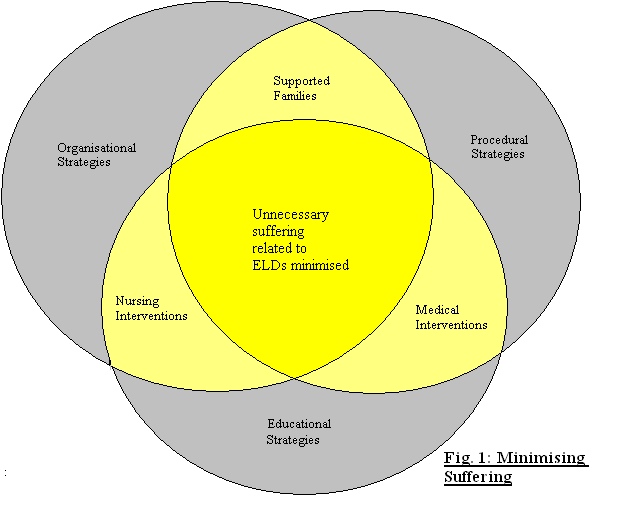 Private dedicated rooms 	- waiting/ resting
			- discussions
 Liaison nurse/s
Formal debriefing structure for clinical staff 
‘Organisational structure’ flow chart : for
referral options when concerned
 Once documented DNR → move to private room
Policy support for debriefing & ‘sit down’ 
Discussions
 Clearly documented clinical & procedural policies
Minister of religion/ pastoral care be present 
during withdrawal of care
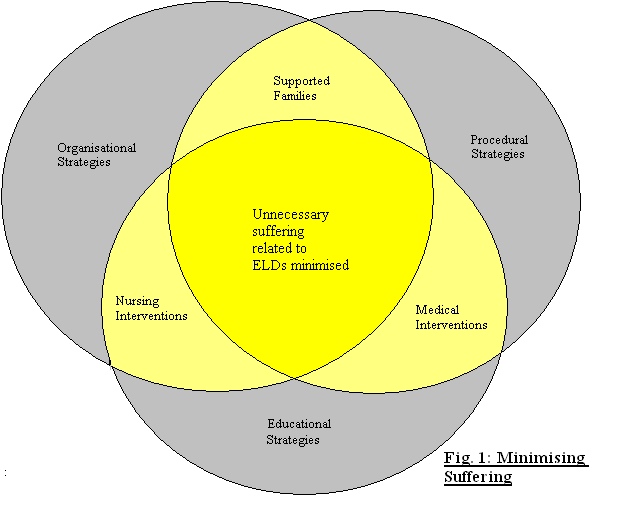 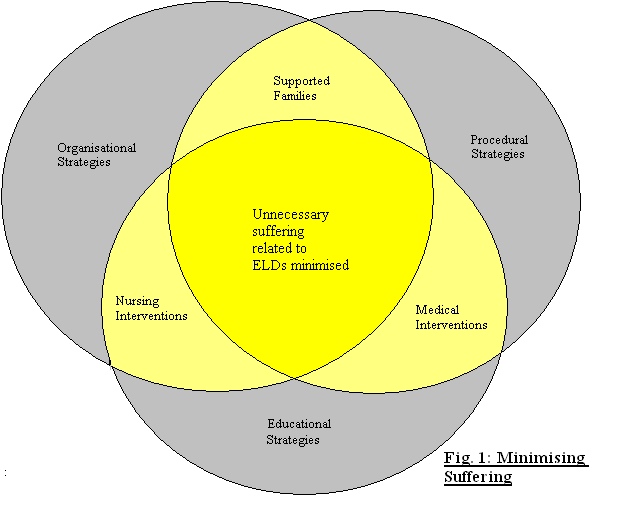 Education in inter & intra personal communication 
at undergrad & post grad levels of health professionals’ 
Curricula

 Incorporating learning experiences (scenario 
– driven) R/T ELD’s and giving bad news

 All CC staff should be workshopped through 
ELD scenarios at orientation and throughout the year.
Questions?
References
Denzin, N., Ethnography. 1992.
Denzin, N., Interpretive Ethnography. 1997, Thousand Oaks: Sage. 323.
Hauerwaus, S. (1979). Reflections on suffering, death and medicine. Ethics in 	Science and Medicine, 6, 229- 237. 
Kincheloe, J.L. and P.L. McLaren, Rethinking critical theory and qualitative 	research, in Handbook of qualitative research, D.N. K and L.Y. S, Editors. 	1994, Sage: California. p. 138-157
Rushton, C.H. (1992). Care-giver suffering in critical care nursing. Heart & 	Lung, 	21(3), 303-306. 
Younger, J.B. (1995). The alienation of the sufferer. Advances in Nursing 	Science, 17(4), 53-72.
Cassell, E.J. (1991). The importance of understanding suffering for clinical 	ethics. 	Journal of Clinical Ethics, 2(2), 81-2.